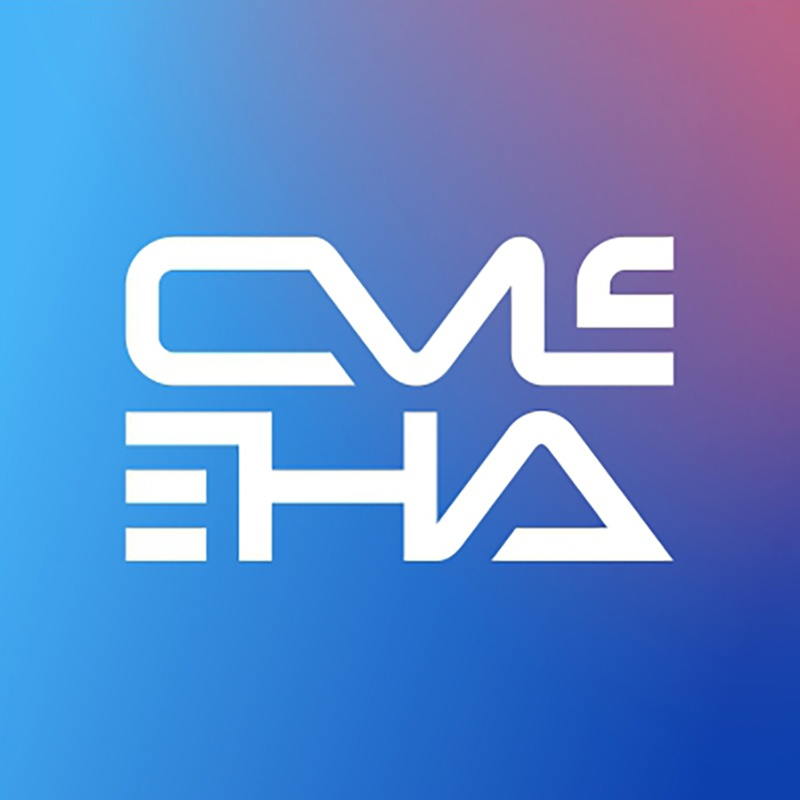 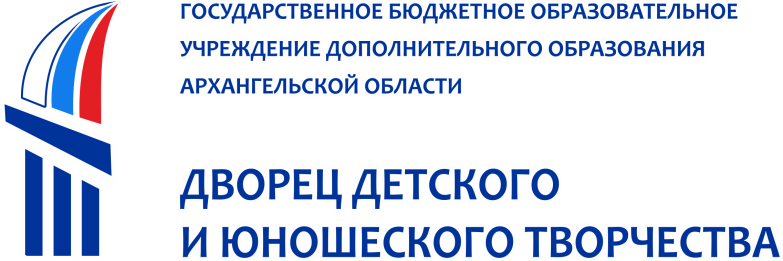 Информация для отбора и участия по региональной квоте в сменах ВДЦ «Смена»
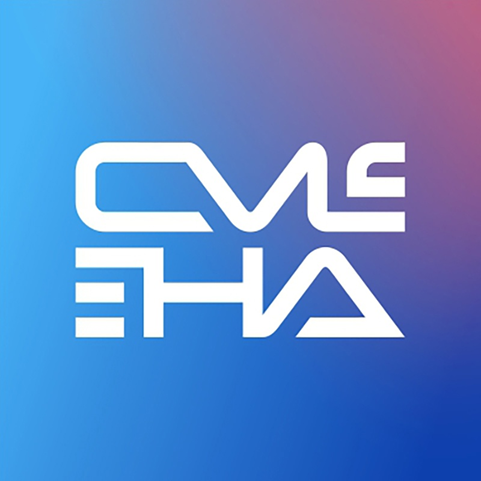 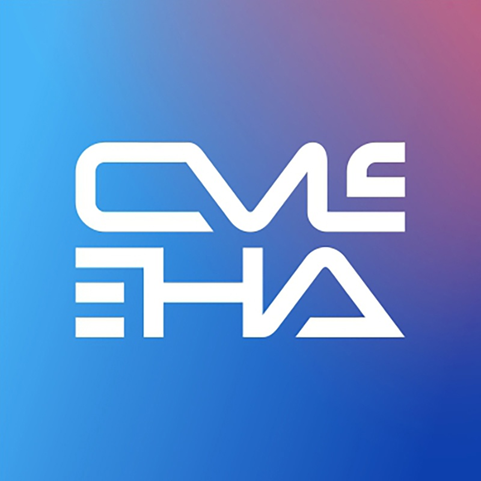 Первый шаг: ознакомление
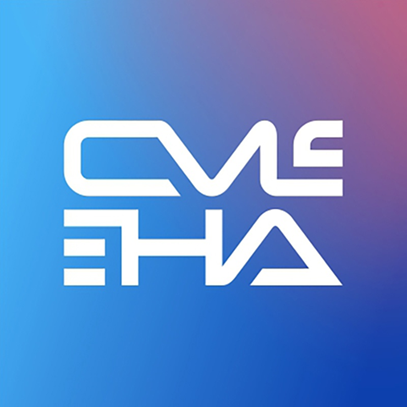 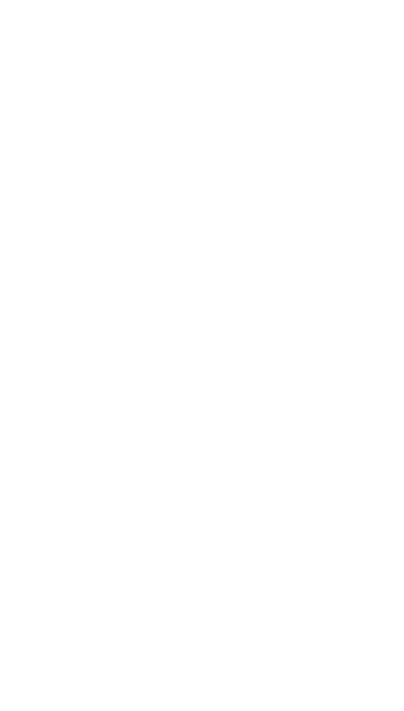 Посетить сайт ГБОУ «ДДЮТ» (pionerov.ru); 
Ознакомиться с информацией по путёвкам в ВДЦ «Смена» (раздел «Детские центры», подраздел «ВДЦ Смена» или перейдя по ссылке слева).
https://pionerov.ru/detskie-centry/vdc-smena.html
Первый шаг: ознакомление
В подразделе «ВДЦ Смена» расположена информация о деятельности детского центра, о квотах на текущий год, информация для отбора. 
На этом этапе Вам необходимо выбрать смену, тематика которой наиболее интересна Вашему ребёнку.
Второй шаг: подача заявки
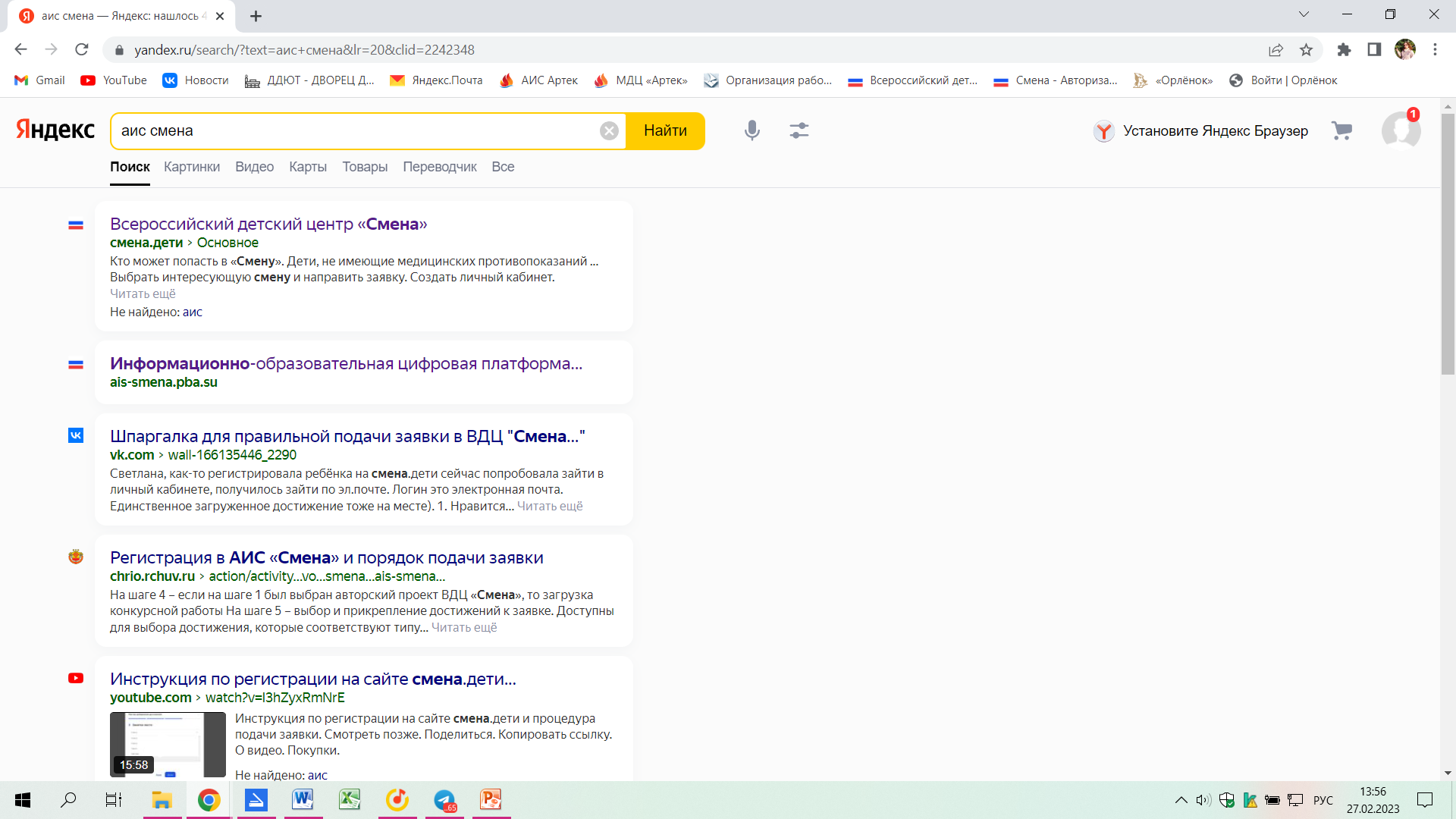 Сайт ВДЦ «Смена», 
при подаче заявки 
не забудьте ознакомиться 
с информацией на нём
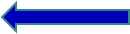 Приём заявок в ВДЦ «Смена» осуществляться только 
через информационно-образовательную цифровую платформу Всероссийского детского центра «Смена» (https://ais-smena.pba.su/)Перейти на сайт Вы можете 
по ссылке или введя 
в поисковой строке 
«АИС «Смена»
Сайт АИС «Смена»
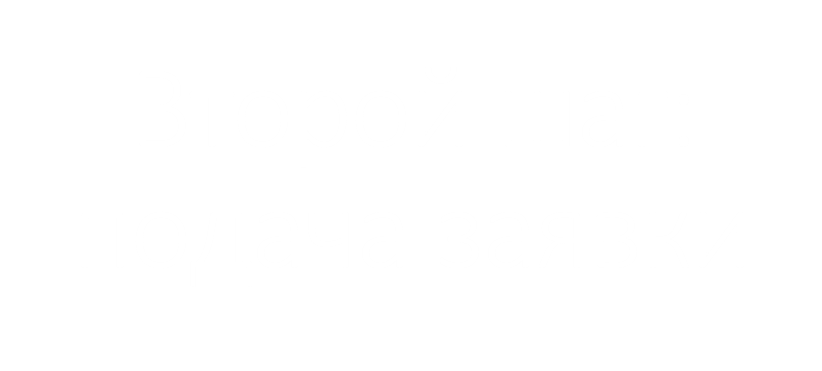 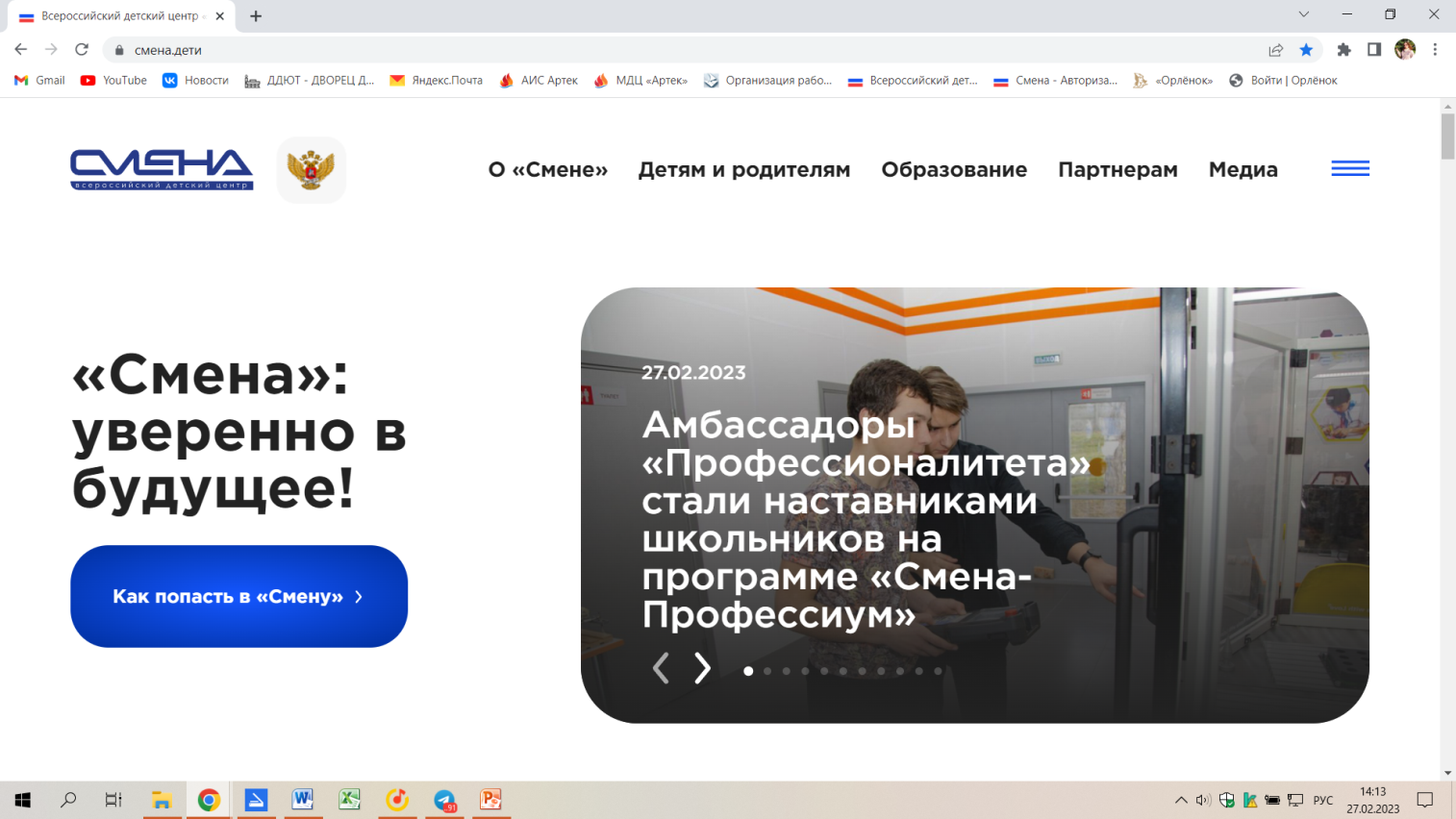 На сайте ВДЦ «Смена» 
в разделе «Детям и родителям» размещена информация о том, 
как получить путевку,
как подать заявку 
и другие материалы. 



ссылка на электронный файл 
с инструкцией по регистрации 
и авторизации личных кабинетов.
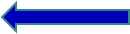 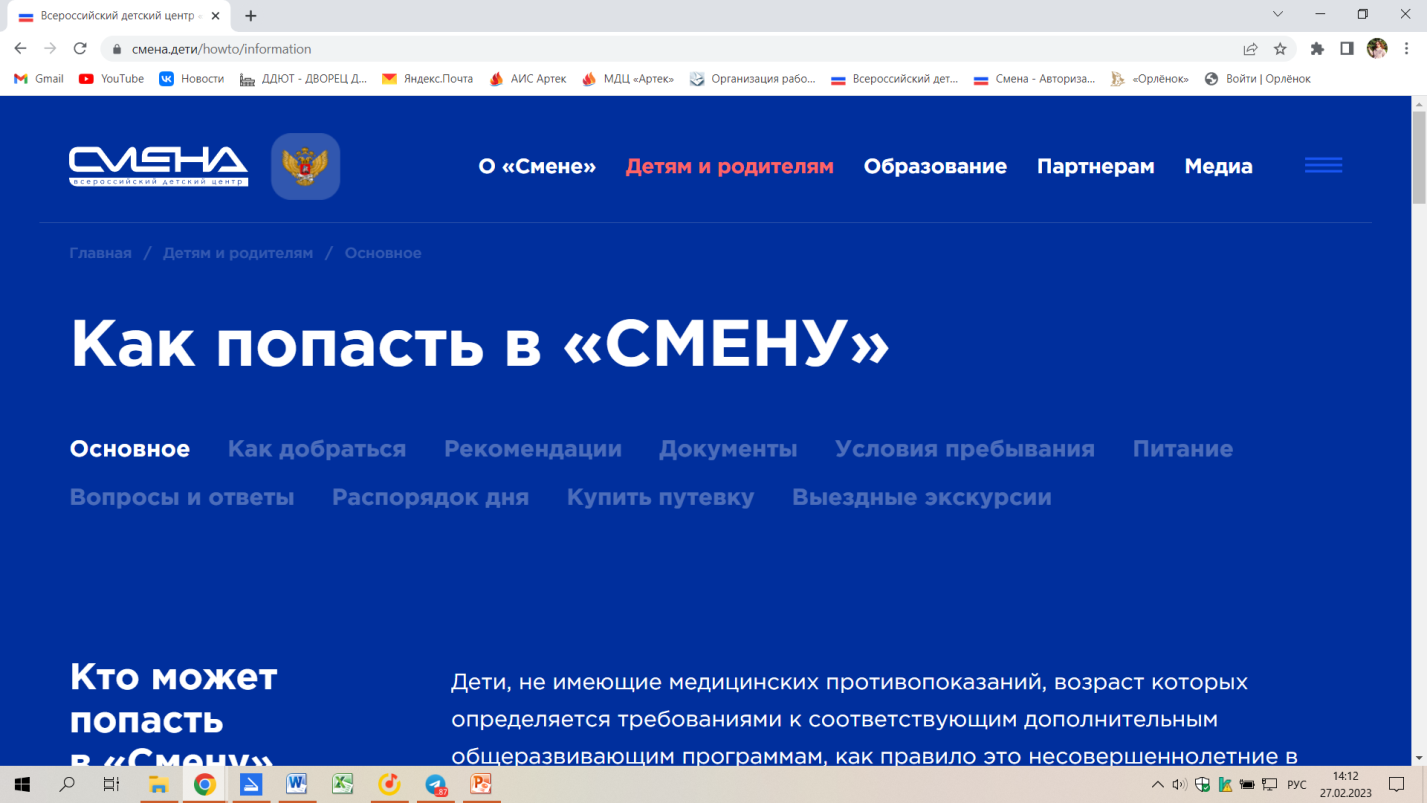 https://clck.ru/33dxhe
Третий шаг: Проверка поданной заявки
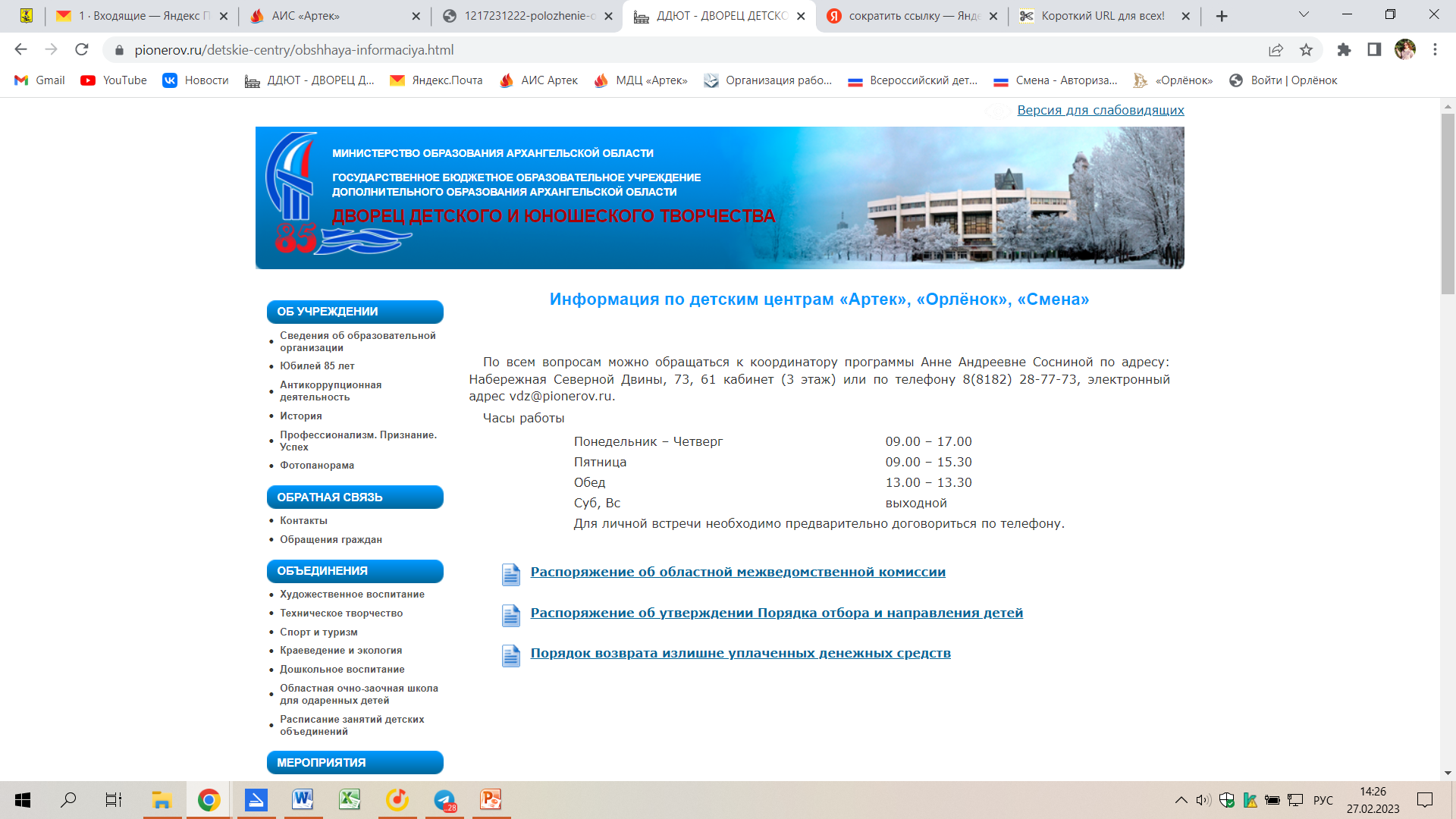 После подачи, заявку на выбранную смену проверяет региональный координатор программы.
Если в процессе подачи заявки возникают трудности и вопросы, 
НЕ носящие технический характер 
Вы можете обращаться 
к региональному координатору 
по контактным данным указанным 
на слайде. 
По техническим вопросам подачи заявок Вы можете обращаться 
в службу реализации путевок 
и размещения ВДЦ «Смена»: 
+7 (86133) 93-520 (доб. 204), ais@smena.org.
Четвёртый шаг: Оформление путёвки
Краткий список необходимых документов (для ознакомления):
 копия документа, удостоверяющего личность ребенка;
 заявление родителя;
 характеристика, заверенная подписью директора, либо иного уполномоченного лица с печатью учебного учреждения;
 Справка о состоянии здоровья ребенка, отъезжающего в организацию отдыха детей и их оздоровления (Форма № 079/у);
 Заключение врача-фтизиатра об отсутствии у ребенка заболевания туберкулезом;
 Результаты обследования на энтеробиоз и гименолепидоз;
 Справка об отсутствии контактов с инфекционными больными (о санитарно-эпидемиологическом окружении) по месту жительства и обучения;
 Копия полиса обязательного медицинского страхования ребенка.
Если Ваша заявка региональным координатором будет принята и переведена в статус «Получена путёвка» на электронную почту родителя и ребёнка придёт официальное письмо с подтверждением о получении путёвки.
В этом письме будет расписана подробная информация о документах, которые нужно подписать и подготовить перед отправкой ребёнка в ВДЦ «Смена», а также информация об оплате проезда.
Путёвка предоставляется бесплатно, родители (законные представители) оплачивают проезд  и сопровождение детей до ВДЦ «Смена» и обратно.
Пятый шаг: отправка ребёнка по региональной квоте в ВДЦ «Смена»
За несколько дней до отъезда, в оговоренную дату необходимо предоставить на проверку подготовленные документы ребёнка в ВДЦ «Смена», сделать это можно лично или дистанционно.
Кроме того, в процессе оформления путёвки региональный координатор сообщит Вам каким маршрутом поедут дети, в дату отправки Вам необходимо прибыть в пункт отправления в оговоренное время.